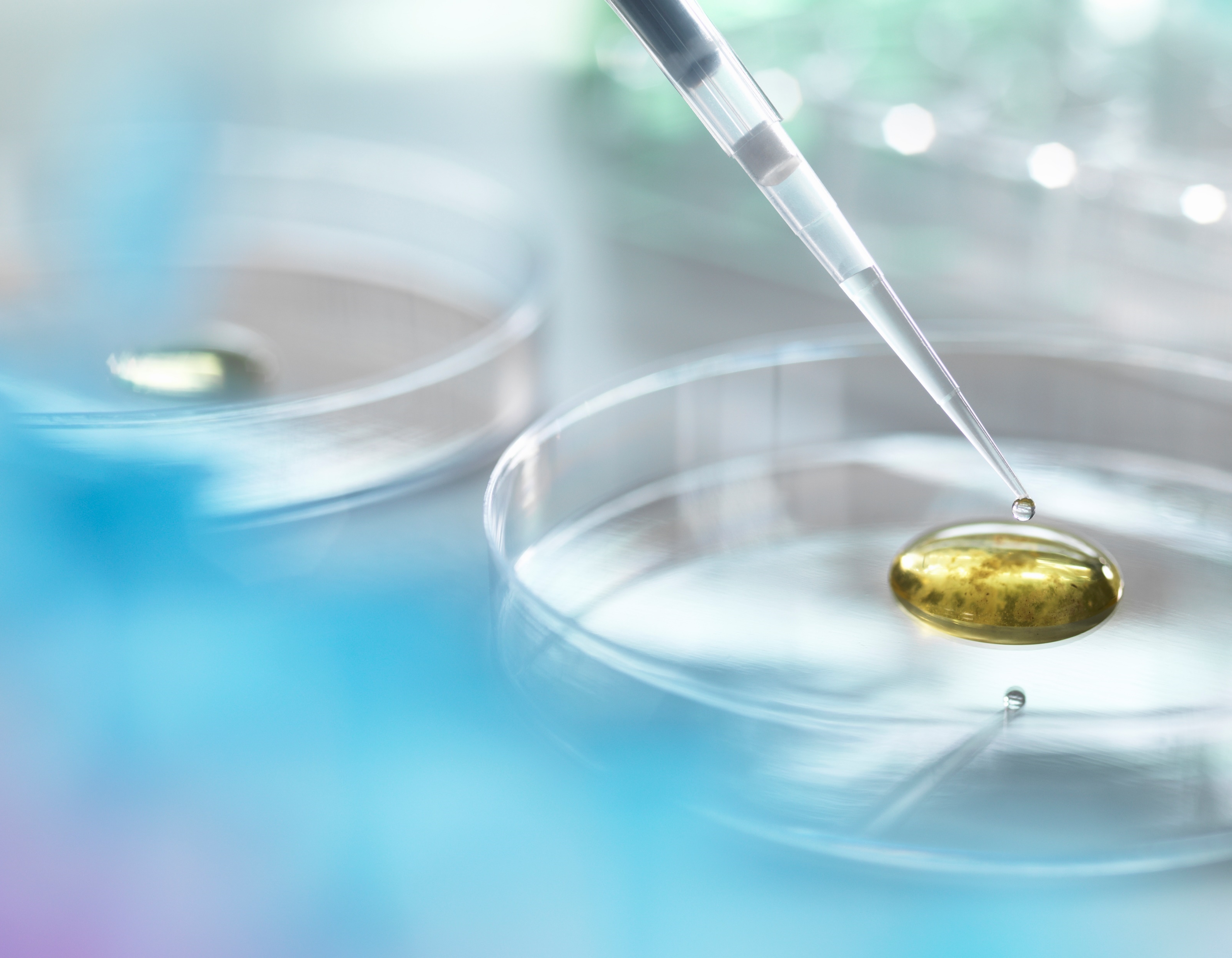 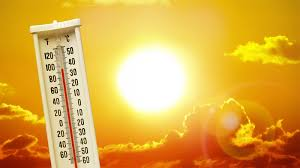 Climatology – unequal heating of the earth’s surface (unit 2)
© johan rich 2021 geography grade 11
Remember when you were younger? You probably used a magnifying glass to burn leaves or ants ( I did anyway!) It was quite tricky to get it to burn anything. You had to get the sunlight to focus into a single small bright spot then you had to hold the glass long enough and close enough to the thing you wanted to burn for the concentrated sun’s heat to start a fire.
The earth’s surface is not uniformly warm
Amount of insolation determines heat at the surface
Amount of insolation is a combination of:
		 (a) Intensity or focus (how large the surface that is being radiated)
		(b) Duration (how long the sun shines for)
		(c) Relative distance from the sun
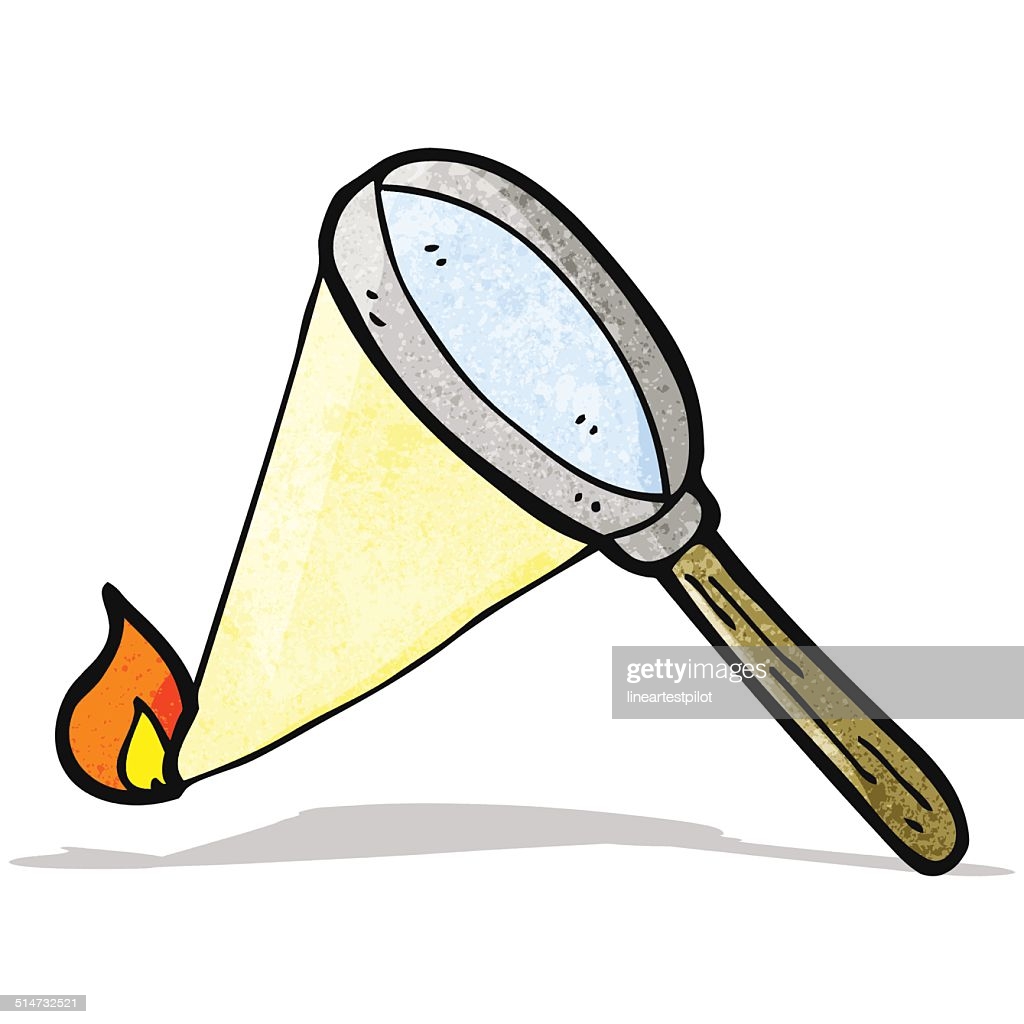 Ways heat differences manifest
Location – some places on earth are constantly warmer than others
Time – Temperatures differ from season to season
Latitudinal differences in heating
LATITUDINAL DIFFERENCES
Earth shape (Geoid) – flatter at poles and bulging at equator exaggerates the effect
Tilt of the earth – hottest point moves north or south of equator (as far as the tropics 23,5 N or S
Hottest point called Heat equator
Heat zones
Torrid zones sometimes divided into tropical and subtropical
Frigid zones sometimes divided into tundra and polar
Zones are based on latitude
Seasonal differences
(A) Earth’s tilt – heat equator moves north or south and days a are longer or shorter causing more or less insolation
(B) Earth’s orbital path – Elliptical not circular so distance from sun varies during the year